Computer LaboratoryLecture 2Basic Concepts of Information Technology(Hardware)
12/5/2022
Basic Concepts of Information Technology, Hardware, Lecture 2
1
Lesson 4 – Hardware
Hardware	
The term hardware refers to the physical components of the computer such as the system unit, mouse, keyboard, monitor etc.


Software
The software is the instructions (programs) that makes the computer work.

Software is held either on your computers hard disk, CD-ROM, DVD and is loaded from the disk into the computers RAM (Random Access Memory), as and when required.
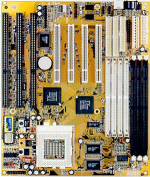 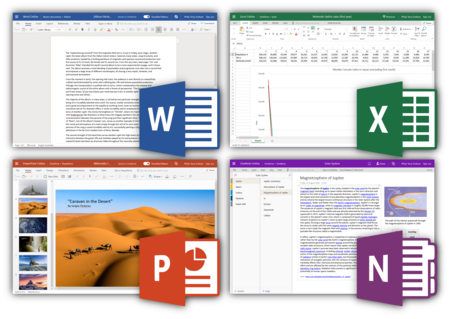 12/5/2022
Basic Concepts of Information Technology, Hardware, Lecture 2
2
Hardware
Central Processing Unit (CPU)
12/5/2022
Basic Concepts of Information Technology, Hardware, Lecture 2
3
Lesson 6 – Central Processing Unit
Central Processing Unit (CPU)

CPU is the main part of the computer that performs all the work.

CPU is also called brain of the computer.

It performs processing, communication and all calculations of data. 

CPU is normally an Intel or AMD. 

It tells how fast your computer will run and its speed is measured in MHz or GHz.

A 3.6 GHz intel Core i5 is much faster than a 1.2 GHz intel Core i5 CPU.

CPU performs all the calculations within the computer.
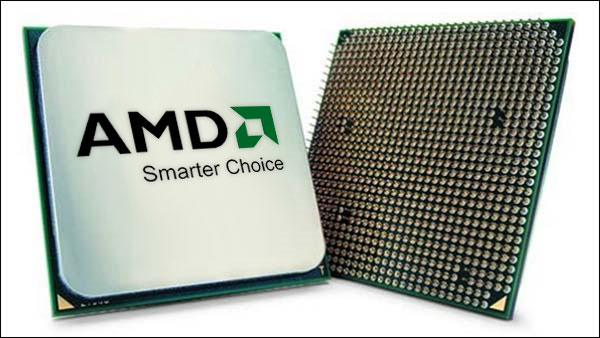 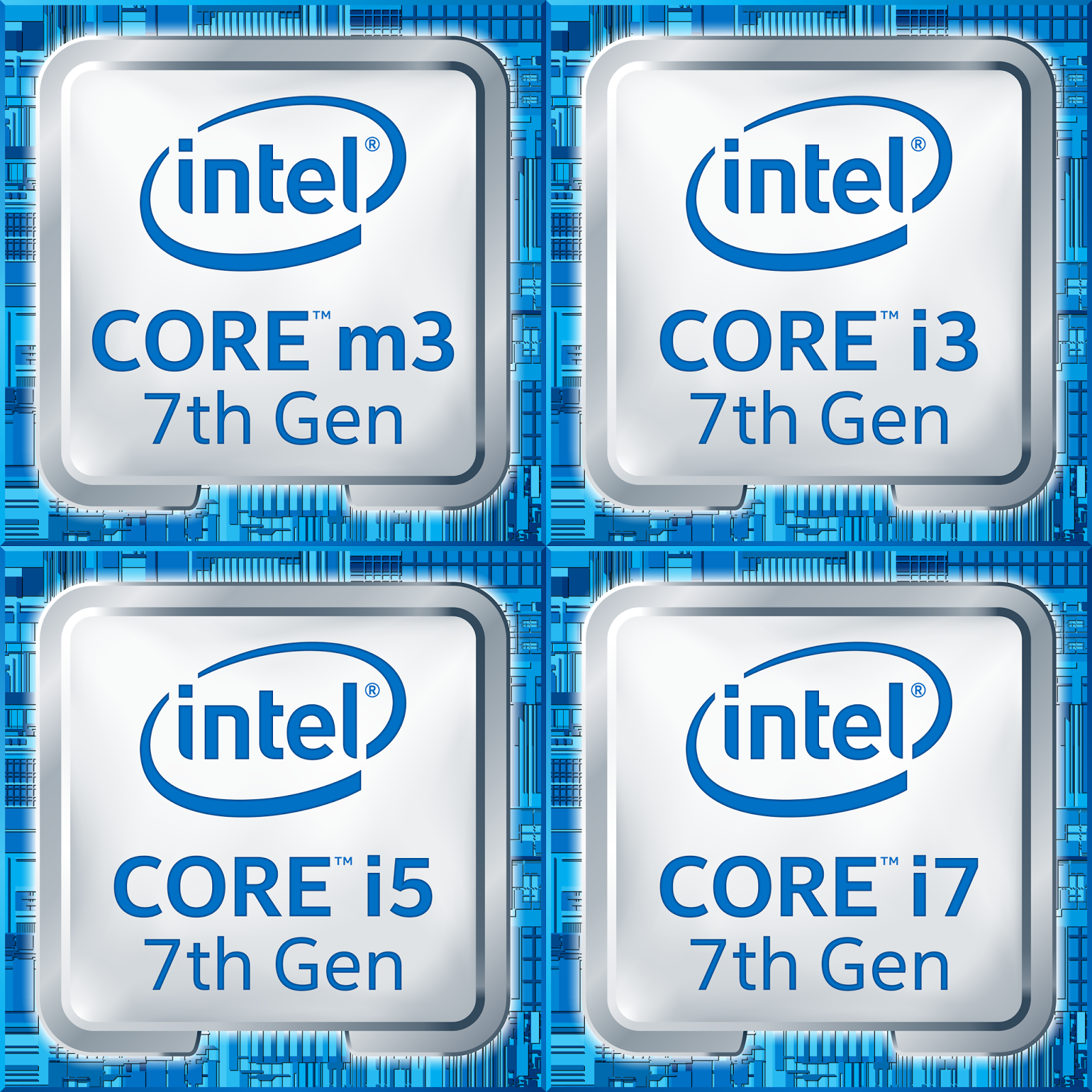 12/5/2022
Basic Concepts of Information Technology, Hardware, Lecture 2
4
Parts of the CPU
Control unit: The control unit is responsible for loading and interpreting the individual instructions that include the computer program.
Arithmetic-logic unit: The ALU is responsible for carrying out arithmetic operations such as addition and subtraction as well as logical decisions such as whether one number is bigger than another.
On-board cache memory: Because the CPU can perform its operations much faster than data can be transferred from RAM, many CPUs have on-board cache memory.
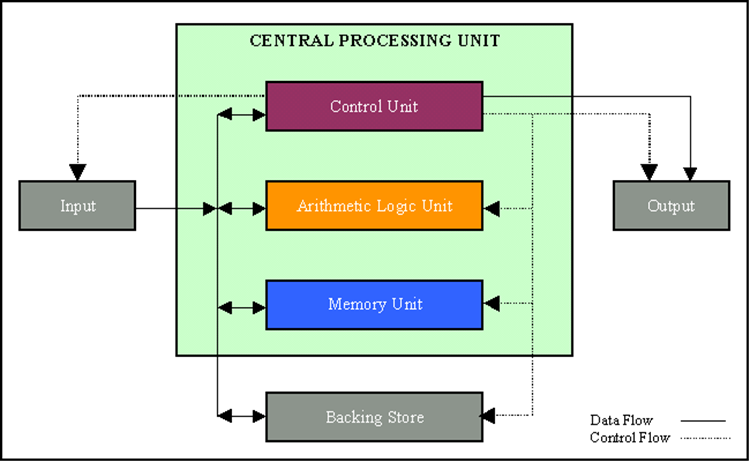 12/5/2022
Basic Concepts of Information Technology, Hardware, Lecture 2
5
Parts of the CPU
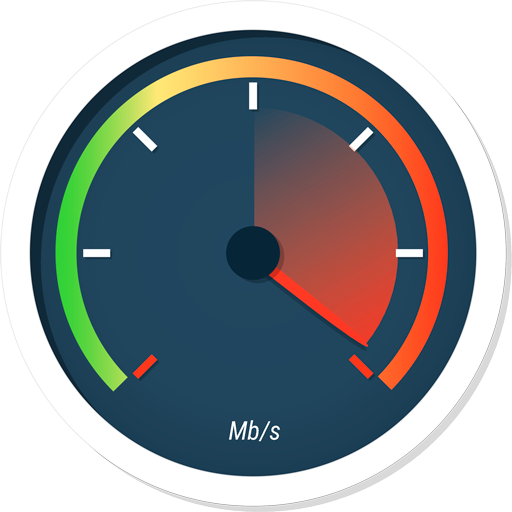 Speed of the CPU: The CPU operates as a result of electronic pulses sent to it by another device on the motherboard called the clock. 
The speed of a CPU is measured by the maximum number of pulses it can handle.
This is measured in MHz (megahertz) or millions of pulses per second or GHz (gigahertz) thousands of millions of pulses per second.
A good personal computer will use a CPU with a clock speed of over 2 GHz. This means it receives 2 000 000 000 million pulses every second from the CPU.
12/5/2022
Basic Concepts of Information Technology, Hardware, Lecture 2
6
Hardware
Central Processing Unit (CPU)
Storge in computer / Memory
12/5/2022
Basic Concepts of Information Technology, Hardware, Lecture 2
7
Lesson 11 – Storage Devices
Storage in Computer

In Computer, we can save Data/Information in many forms and devices. 

All computers work on a binary numbering system, i.e. they process data 
in one's or zero's.  

This 1 or 0 level of storage is called a Bit. 

The smallest unit of computer Storage is Bit. It can store either 1 or 0.

Measurements of computer storage/memory are:
12/5/2022
Basic Concepts of Information Technology, Hardware, Lecture 2
8
Lesson 11 – Storage Devices
Storage Devices

Some storage devices are as follows:

Hard disk

Floppy disk

Compact disk (CD)

Digital Versatile Disk (DVD)

Memory Stick/Flash Memory
12/5/2022
Basic Concepts of Information Technology, Hardware, Lecture 2
9
Lesson 11 – Storage Devices
Hard Disk

Generally, Data and computer programs are stored in the hard disk. 

There are two types of hard disk.

Internal Hard Disk

External Hard Disk
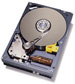 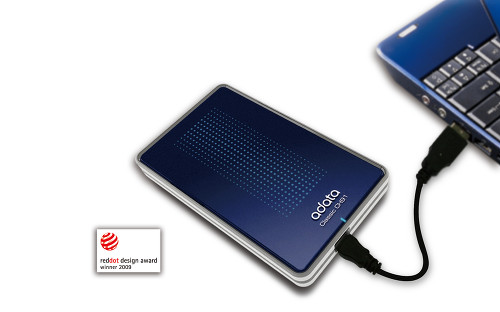 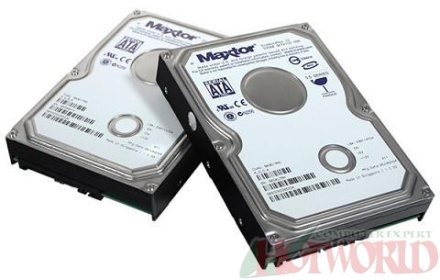 12/5/2022
Basic Concepts of Information Technology, Hardware, Lecture 2
10
Lesson 11 – Storage Devices
Internal Hard Disks

These are inside the system unit/Box.

Their speed is very fast.  

They can store huge amount of data often in Gigabytes.  A Gigabyte is equivalent to 1024 Megabytes.

Their costs are falling rapidly and normally these are the cheapest way of storing data.
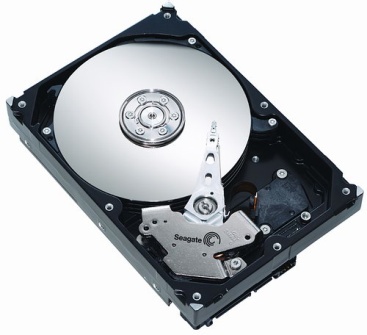 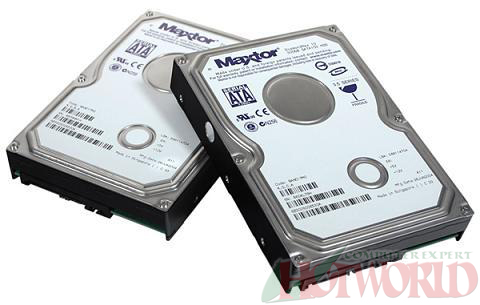 12/5/2022
Basic Concepts of Information Technology, Hardware, Lecture 2
11
Lesson 11 – Storage Devices
External Hard Disks

These hard disks are outside the system box and we can connect them to computer using a USB port. 

These hard disk normally slower that internal hard disks

These are more expensive than internal hard disks.

Their performance is approximately same as internal hard disks.

They can also store huge amount of data.
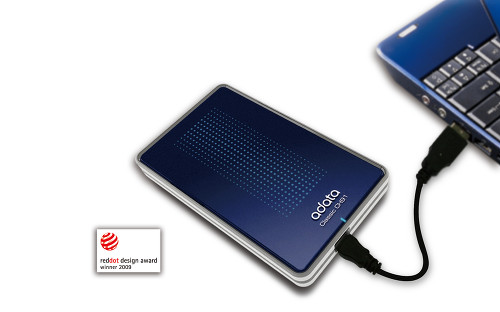 12/5/2022
Basic Concepts of Information Technology, Hardware, Lecture 2
12
Lesson 11 – Storage Devices
Diskettes (Floppy Disks)

Speed of Floppy disk is very slow.

They can store small amount of data, normally 1.44 Mbytes.

They are very cheap.

They are not reliable.
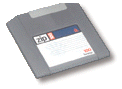 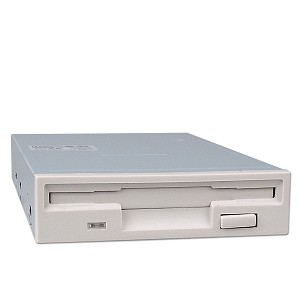 12/5/2022
Basic Concepts of Information Technology, Hardware, Lecture 2
13
Lesson 11 – Storage Devices
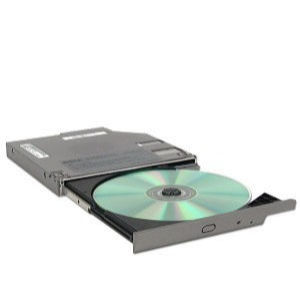 CD-ROM Disks

CD-ROM is slower than hard disk but faster than floppy disk.

They can store data around 650 Mbytes.

CDs are also cheap as compared to hard disk.




DVD Drives

These are faster than CDs but slower than Hard disk.

They can store data up to 17 Gbytes.

They are a little bit expensive than CDs.
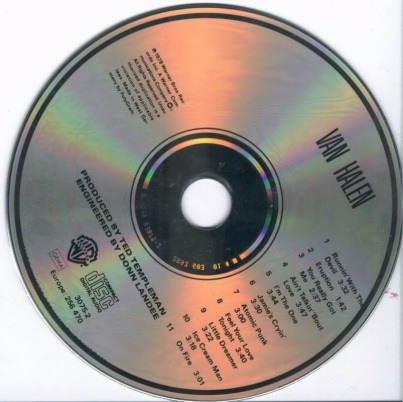 12/5/2022
Basic Concepts of Information Technology, Hardware, Lecture 2
14
Lesson 11 – Storage Devices
Memory Sticks/Flash Memory

We can plug them directly into the computer using a USB port and use them.

They are small in size. 

They can store good amount of data.

Digital cameras and other new devices have memory cards to store images/data.
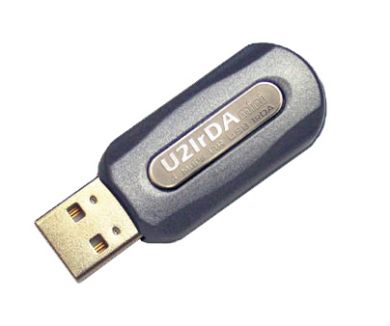 12/5/2022
Basic Concepts of Information Technology, Hardware, Lecture 2
15
Lesson 11 – Storage Devices
Online file storage

Many websites provide the facility to save data on the internet.

We can store and access data using a PC and internet.

This facility is becoming popular now a days.
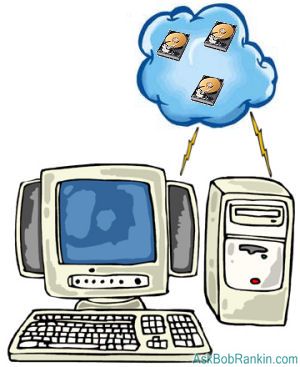 12/5/2022
Basic Concepts of Information Technology, Hardware, Lecture 2
16
Lesson 12 – Storage Areas
Storage Areas

In Computer, storage areas are the places where we can store our data.

Computer hard disk can be divided into many parts/sections.

Each section is represented by an alphabet/character, e.g. (E:)

We can also use Network drive which is available to all PCs in a network.
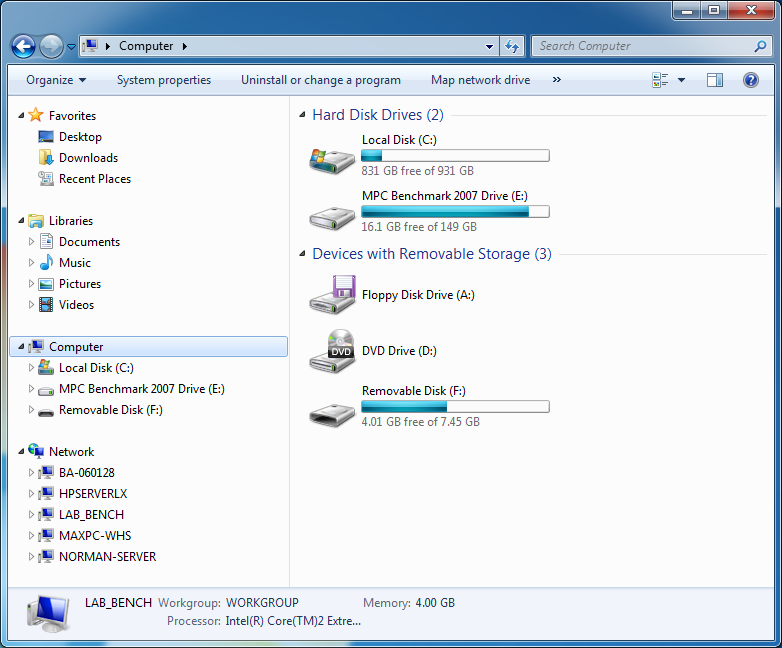 12/5/2022
Basic Concepts of Information Technology, Hardware, Lecture 2
17
This Photo by Unknown Author is licensed under CC BY-SA
Lesson 13 – Types of Memory
Memory

In computer, all data and information to do a job/task is stored in memory. 

Types of Memory

There are two types of computer memory.

Random Access Memory (RAM)
Read Only Memory (ROM)
12/5/2022
Basic Concepts of Information Technology, Hardware, Lecture 2
18
Lesson 13 – Types of Memory
Random Access Memory (RAM)

This is the main 'working' memory used by the computer.  

This is used to store data or program on temporary basis. 

When we use any data or program then its loaded into RAM.

When you first switch on the computer, the operating system is copied from disk into RAM.  

This is also called Volatile Memory because when we switch off the computer, all data is lost.

Generally, a computer will operate faster if computer has more RAM.
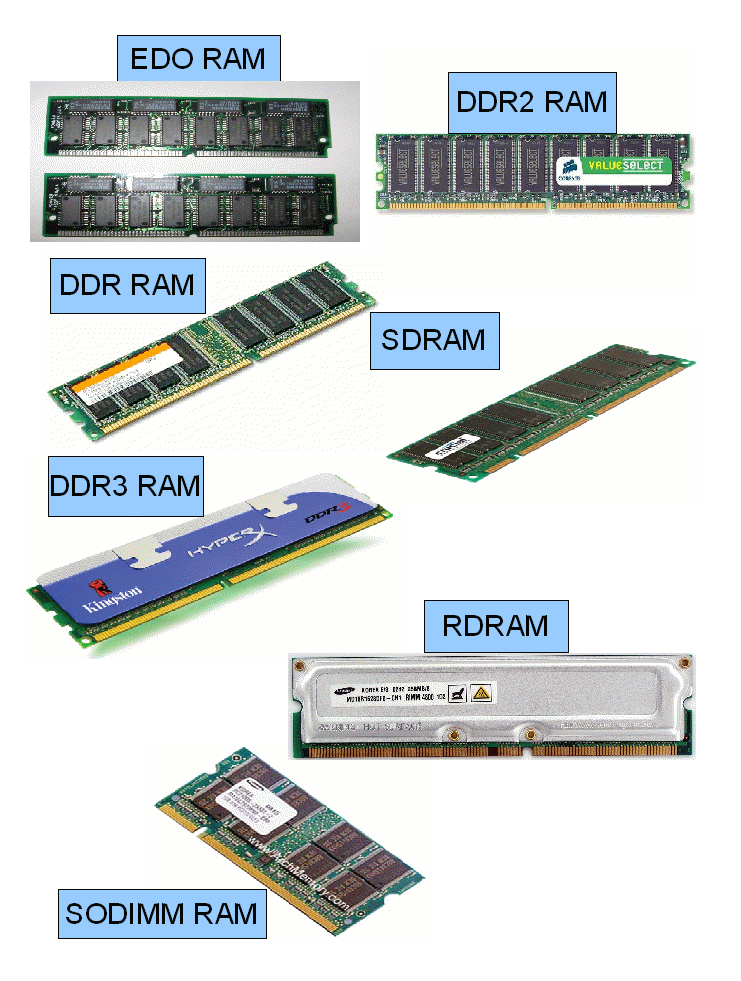 12/5/2022
Basic Concepts of Information Technology, Hardware, Lecture 2
19
Lesson 13 – Types of Memory
ROM – Read Only Memory

It is a special type of memory chip that holds software or important information that a computer needs.

Information in ROM can only be read but not written to.

ROM retains information even after the powered is switched off. ROM is non-volatile. 

An example is the ROM-BIOS chip, which contains read-only software.  

Network cards and video cards also contain ROM chips.
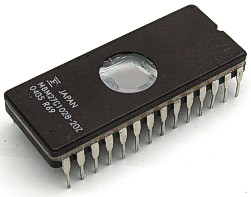 12/5/2022
Basic Concepts of Information Technology, Hardware, Lecture 2
20
Lesson 14 – Measuring Memory
Memory in Computer

The smallest unit of computer storage/memory is Bit. 
Bit can store either 1 or 0.



Measurements of computer storage/memory are:
12/5/2022
Basic Concepts of Information Technology, Hardware, Lecture 2
21
Hardware
Central Processing Unit (CPU)
Storge in computer (Memory)
Input Devices
12/5/2022
Basic Concepts of Information Technology, Hardware, Lecture 2
22
Lesson 7 – Input Devices
Input Devices

An Input Device is a device that is used to enter information into a PC
by typing, selecting, importing or downloading.

Some input devices are as follows:

Keyboard

Mouse

Touchpad

Trackballs

Scanner

Joysticks

Graphic Tablet

Digital cameras and Webcam

Microphone
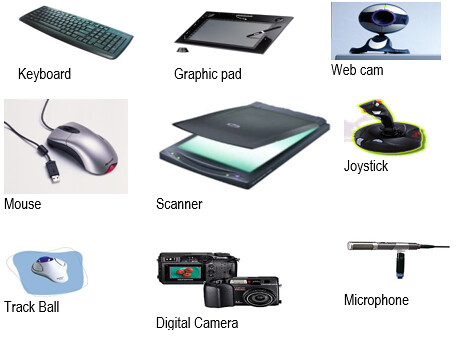 12/5/2022
Basic Concepts of Information Technology, Hardware, Lecture 2
23
Lesson 7 – Input Devices
Keyboard



Mouse



Touchpad

It senses the movement of the fingertip and moves the mouse pointer (cursor) on the computer screen.

It is used in laptops.





Trackball

Its like mouse having a ball on the upper side.
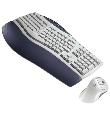 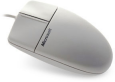 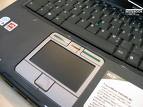 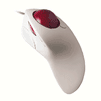 12/5/2022
Basic Concepts of Information Technology, Hardware, Lecture 2
24
Lesson 7 – Input Devices
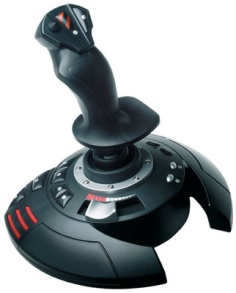 Joysticks
It is used to play games more quickly and efficiently.


Graphic Tablet
It is touch sensitive pad. A Stylus (digital pen) is used for drawing or writing.



Scanner
Scanner is used to convert any printed material to digital form and to import into the computer. 

We can convert any printed text to a soft copy with a special computer software OCR.
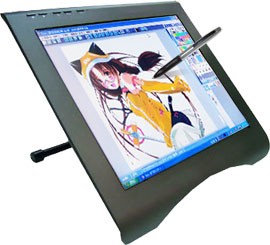 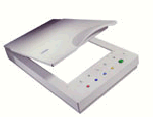 12/5/2022
Basic Concepts of Information Technology, Hardware, Lecture 2
25
Lesson 7 – Input Devices
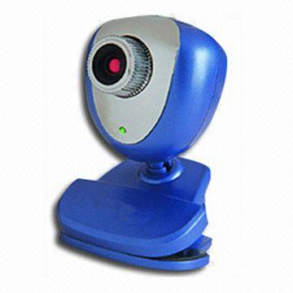 Webcam
It is a small camera which is used to show live images over the internet.



Digital Cameras
These cameras can store images in digital form on a memory card and transfer to computer.



Microphone
Microphone is used to convert speech into text by using special software.
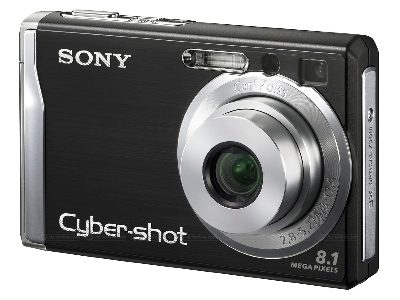 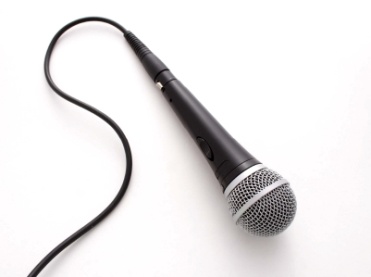 12/5/2022
Basic Concepts of Information Technology, Hardware, Lecture 2
26
Lesson 8 – Output Devices
Output Devices

An output Device is any device that is used to show information or
results of a PC.

Some Output devices are as follows:

Monitors

Speakers

Speech Synthesiser

Printers

Touch screens
12/5/2022
Basic Concepts of Information Technology, Hardware, Lecture 2
27
Hardware
Central Processing Unit (CPU)
Storge in computer (Memory)
Input Devices
Output Devices
12/5/2022
Basic Concepts of Information Technology, Hardware, Lecture 2
28
Lesson 8 – Output Devices
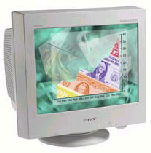 Output Devices

Monitors / Computer Screen/ VDU

This is the most common output device.

Picture quality of monitor is called Resolution.


Speakers

Speakers are used to take any audio output or result from the computer.




Speech Synthesiser
These are special software used to translate any written text into an audio speech.
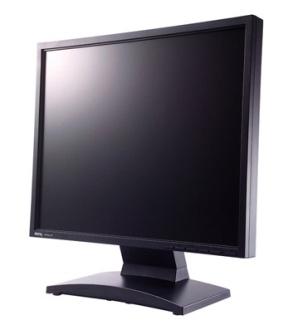 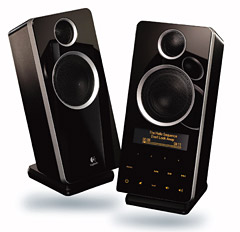 12/5/2022
Basic Concepts of Information Technology, Hardware, Lecture 2
29
Lesson 8 – Output Devices
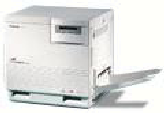 Printers

Printers are used to print paper copies of the text, pictures or any other data.

We have Colour printers and Black & White Printers

Dot matrix printers, Inkjet printers, Laser printers.




Touch screens

These are special monitors which are used not only to display information but also to take any input. These are used in smart phones and tablets.
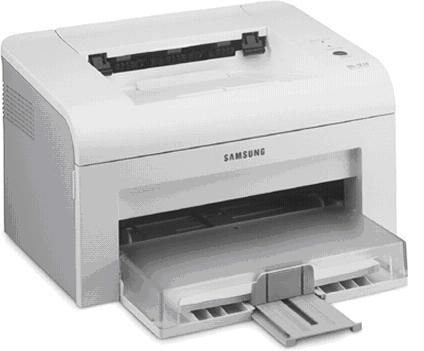 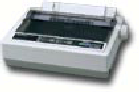 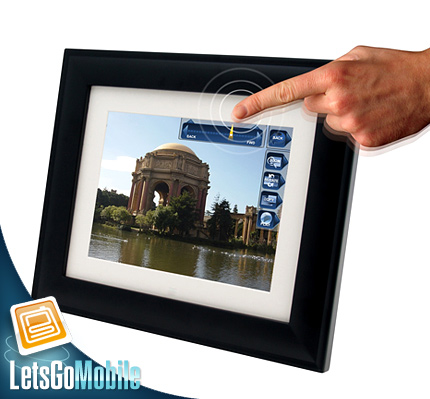 12/5/2022
Basic Concepts of Information Technology, Hardware, Lecture 2
30
Hardware
Central Processing Unit (CPU)
Storge in computer (Memory)
Input Devices
Output Devices
Input and Output Ports
12/5/2022
Basic Concepts of Information Technology, Hardware, Lecture 2
31
Lesson 8 – Output Devices
Input and Output Ports

A port is a place where we can connect any external device to computer.

Some types are as follows:

Serial Port

This port connects devices like mice and keyboard and transfers data in a single stream.


Parallel Port

This port connects devices like printers and transfers data in multiple streams.
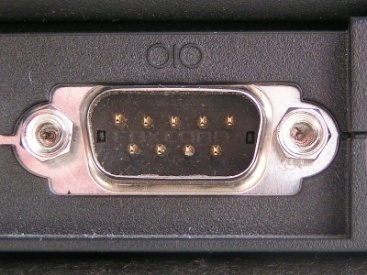 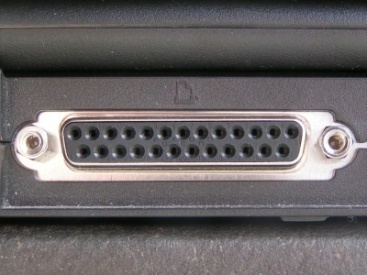 12/5/2022
Basic Concepts of Information Technology, Hardware, Lecture 2
32
Lesson 8 – Output Devices
USB Port

This is most common port and widely used to connect many devices.

This is without pin.


FireWire Port

It is used to connect digital cameras because it transfers data at a high speed.



Network Port
This port is used to connect the PC to other PCs in a network.
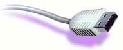 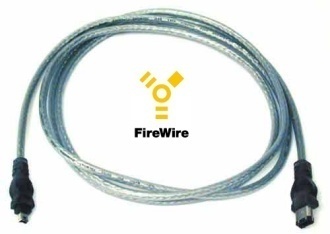 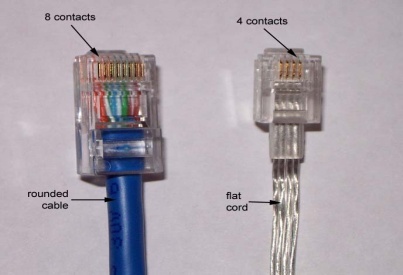 12/5/2022
Basic Concepts of Information Technology, Hardware, Lecture 2
33
Hardware
Central Processing Unit (CPU)
Storge in computer (Memory)
Input Devices
Output Devices
Input and Output Ports
Accessibility
12/5/2022
Basic Concepts of Information Technology, Hardware, Lecture 2
34
Lesson 9 – Accessibility
Accessibility

Accessibility refers to how much easy a system is by disable people.

There are many devices which are helpful for disable people.

Voice Recognition Software
These software can translate speech/voice into text.

Screen Reader
These software is helpful for blind people.

Screen Magnifier
For low vision people, this software is used.

On-screen keyboard
With this software, disable people can type data using a pointing device or joystick.
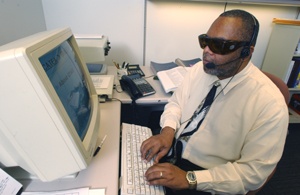 12/5/2022
Basic Concepts of Information Technology, Hardware, Lecture 2
35
Hardware
Central Processing Unit (CPU)
Storge in computer (Memory)
Input Devices
Output Devices
Input and Output Ports
Accessibility
Factors that Impact on a Computer's Performance
12/5/2022
Basic Concepts of Information Technology, Hardware, Lecture 2
36
Lesson 15 – Computer Performance
Factors that Impact on a Computer's Performance

We can know and judge the computer’s performance by following
factors:

CPU speed

RAM size

Hard disk speed and capacity

The number of applications running
12/5/2022
Basic Concepts of Information Technology, Hardware, Lecture 2
37